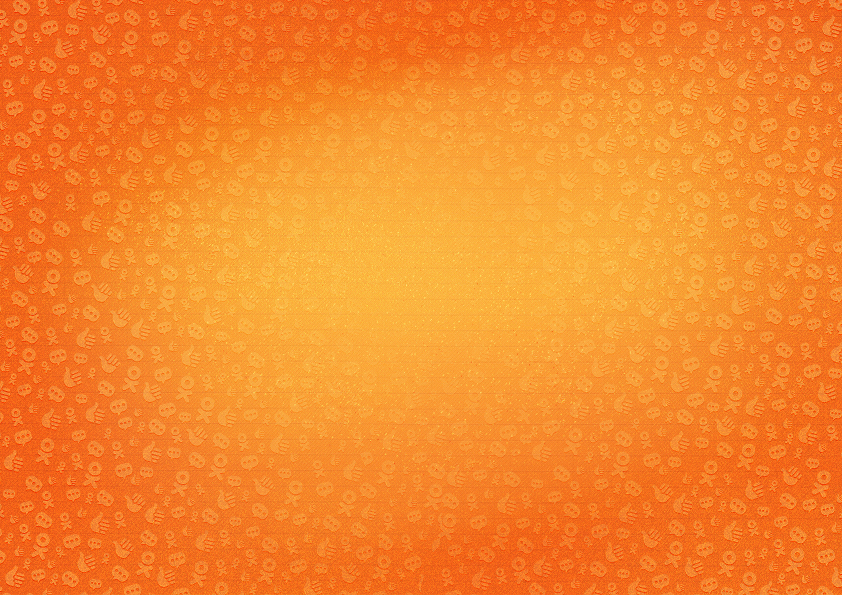 Есть ли польза от Одноклассников для бизнеса или                                     как повзаимодействовать                          с миллионами пользователей?Александр Изряднов Директор по маркетингу и стратегическим коммуникациям Одноклассники и Мой Мир
Социальные сети 2012
1,5 миллиарда пользователей социальных сетей в мире к концу 2012

Facebook – мировой лидер, но не в Украине

Проникновение интернета в Украине 33,9% (данным Internet World Stats) – 15 млн. человек
Самые популярные социальные сети в Украине (дневная аудитория)
вКонтакте – 7 000 000 (LiveInternet)
Одноклассники – 4 000 000 (LiveInternet)
Facebook – 1 000 000 (Social Bakers)
Мой Мир – 700 000 (LiveInternet)
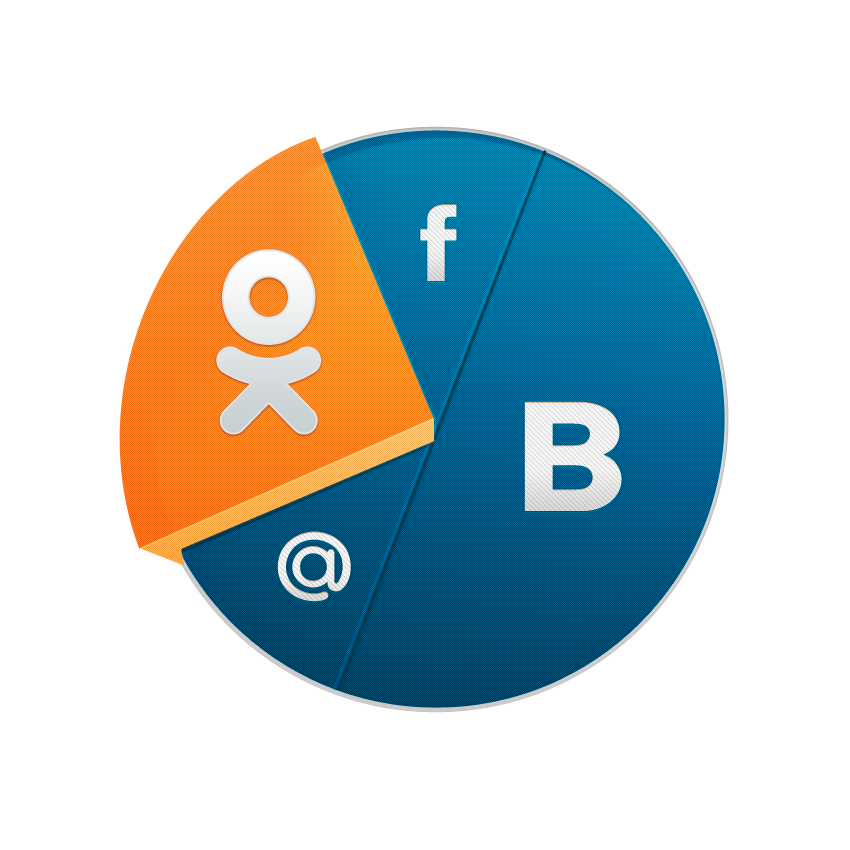 Рост социальных сетей в Украине в 2010-2011
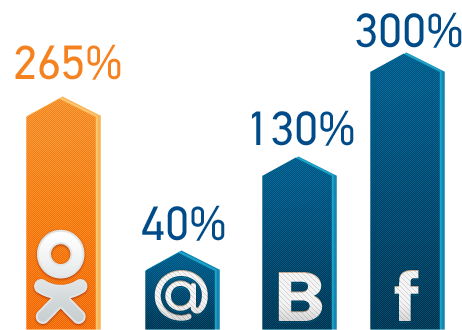 Одноклассники в Украине
7,5 млн. пользователей в месяц (февраль 2012, LiveInternet)
в 2 раза за прошедший год выросла ежедневная аудитория Одноклассников
4,15 млн. пользователей – дневная аудитория (27 марта 2012 года, LiveInternet)
600 тыс. заходит с мобильных устройств
30% - доходы от рекламы, 40% развлекательный контент & 30% игры и приложения
Демография социальных сетей
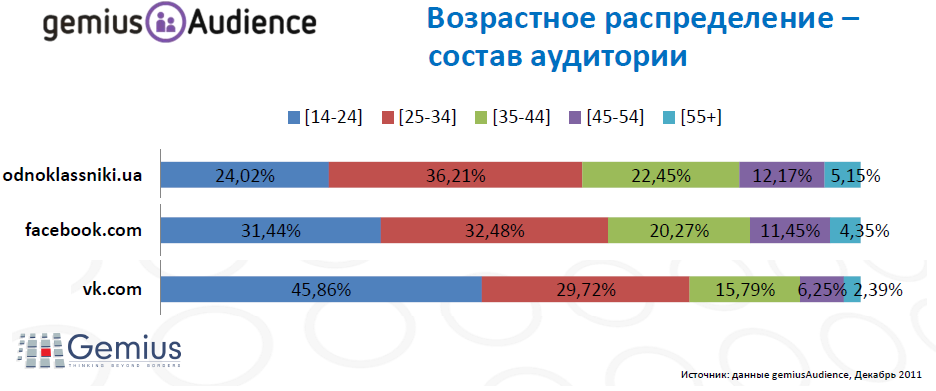 Демография Facebook & Одноклассников в Украине идентичны
Доходы пользователей в соцсетях
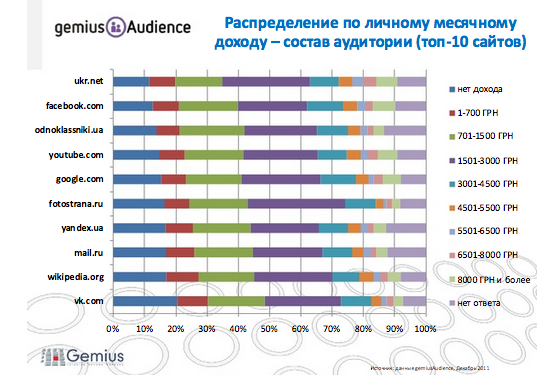 Пользователи Одноклассников «богаче», чем пользователи Facebook
Изменение Одноклассников
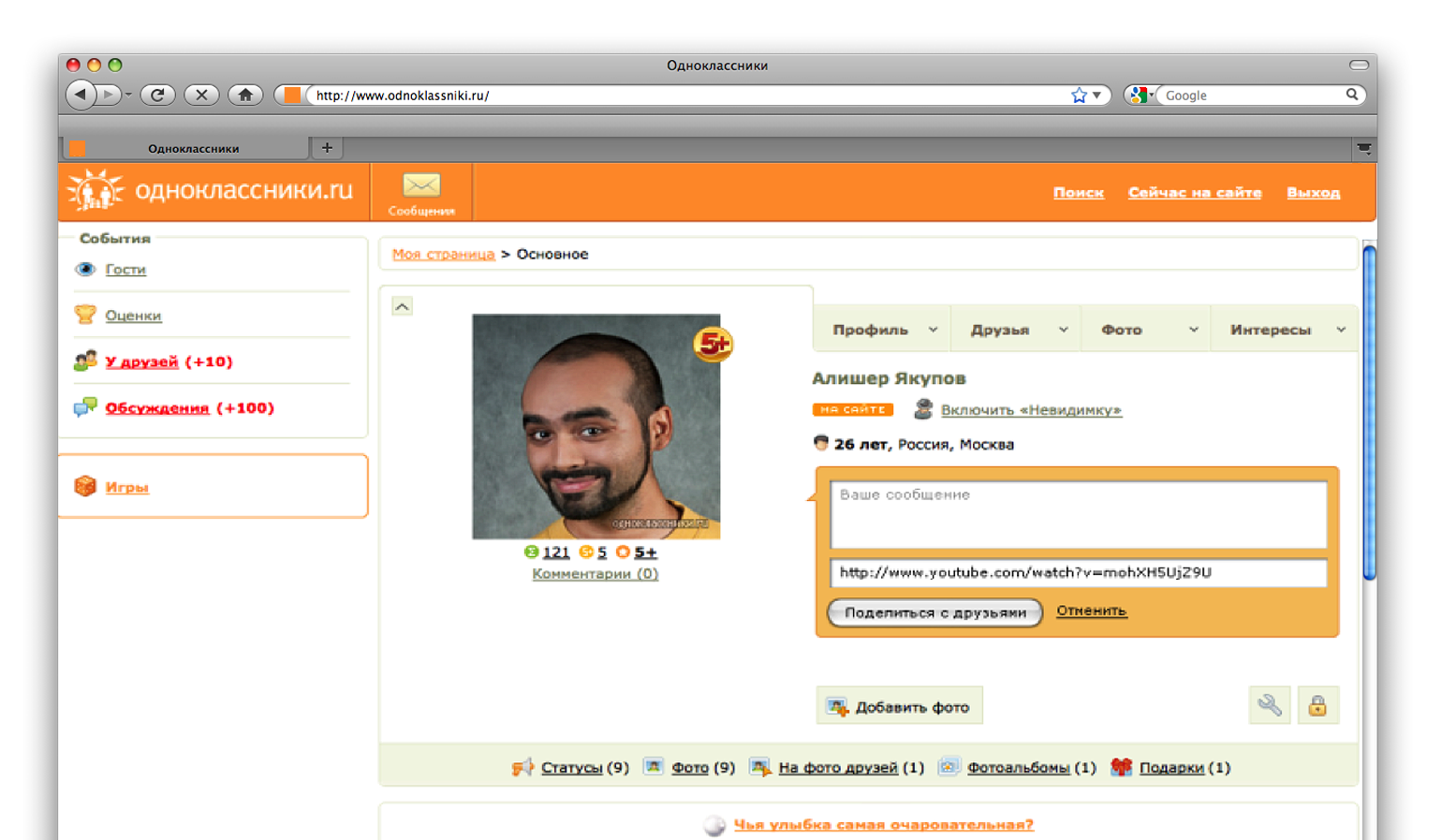 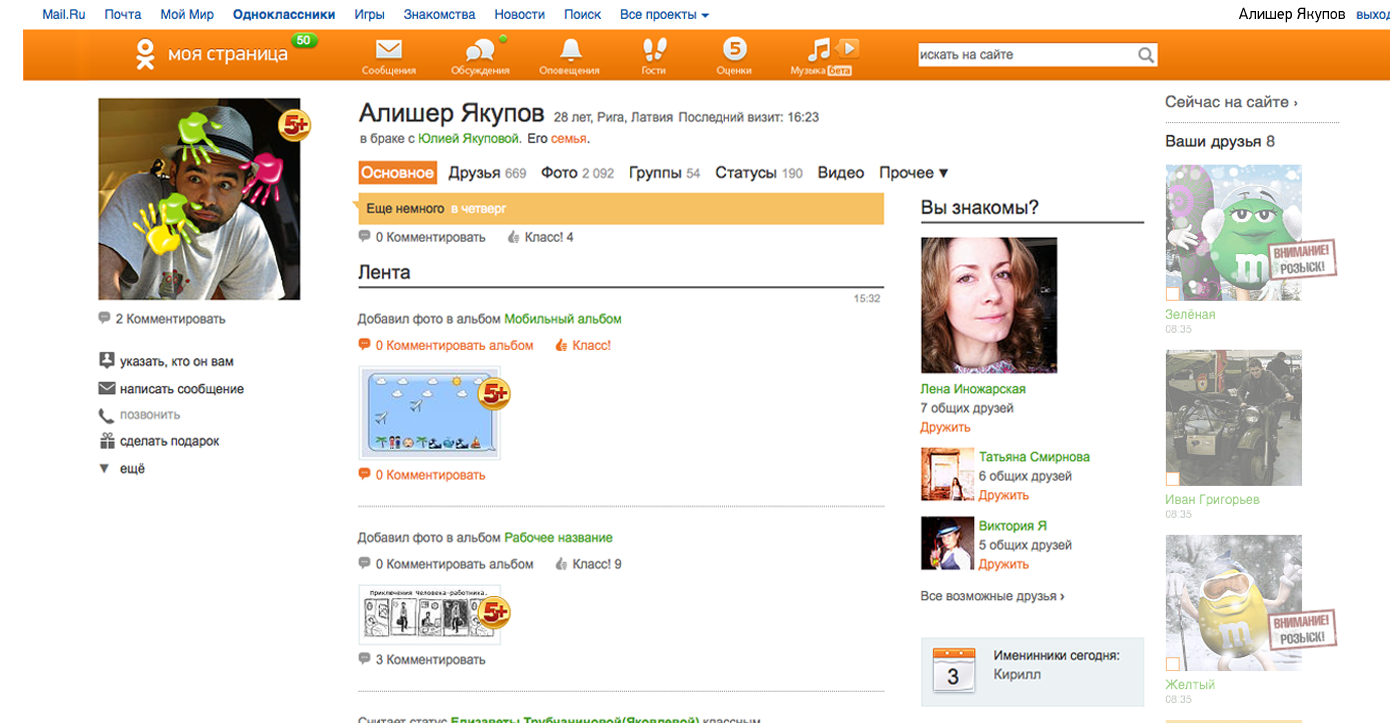 Социальное будущее в Украине?
Дальнейшая проактивная отстройка от конкурентов и игра на своих главных отличительных чертах:
Одноклассники – эмоциональное, теплое, дружелюбное и безопасное общение + развлечения онлайн
вКонтакте – агрессивное, задорное, активное общение + потребление аудиовизуального контента
Мой Мир – удобная, глубокая интеграция с почтовым сервисом и мессенджерами + онлайн игры
Facebook – мировой идейный и технологический лидер, трендсеттер, заграничная соцсеть
Социальное будущее в Украине?
Дальнейшая проактивная отстройка от конкурентов и игра на своих главных отличительных чертах:
Одноклассники – эмоциональное, теплое, дружелюбное и безопасное общение + развлечения онлайн
вКонтакте – агрессивное, задорное, активное общение + потребление аудиовизуального контента
Мой Мир – удобная, глубокая интеграция с почтовым сервисом и мессенджерами + онлайн игры
Facebook – мировой идейный и технологический лидер, трендсеттер, заграничная соцсеть
Социальное будущее в Украине?
Социальная коммерция
Социальные рекомендации
Engagement как основной статистический параметр 
Дальнейшая интеграция с мобильными устройствами. Расширение функционала мобильных приложений
Дальнейшее развитие онлайн-игр
Бренды и малый бизнес окончательно понимают необходимость своего активного присутствия с соцсетях. Отмирают официальные страницы-представительства организаций

Повторяемость покупок в интернете в Украине – 25%
Создание виртуальных героев
Каждый бренд, у которого есть какой-либо узнаваемый персонаж, вполне может создать страничку героя в любой социальной сети и через интересные истории о герое рассказывать о бренде. 





Многие украинские бренды уже сейчас продвигают себя в Одноклассниках с помощью бесплатных групп.
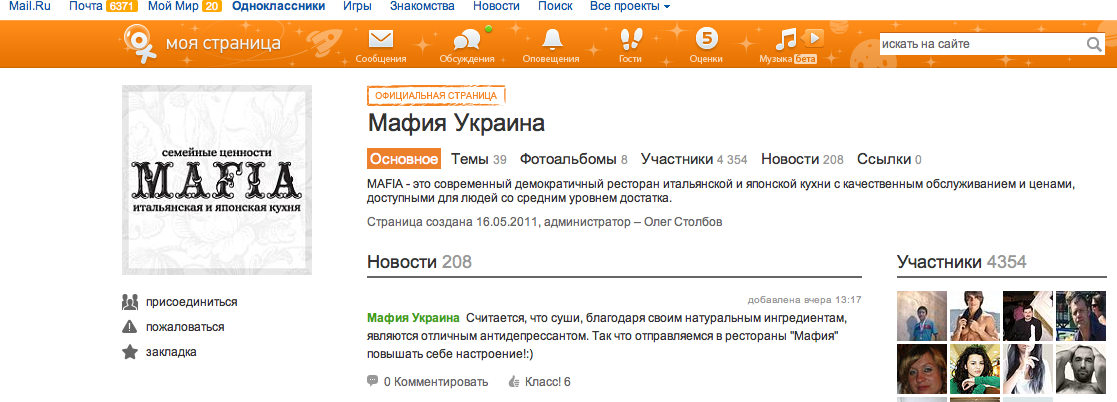 Шоколад Dove
33 дня можно было выразить свои чувства оценкой «Меня вдохновляет» 


Результат: 
54,7 млн. уникальных посетителей повзаимодействовали с брендом
Фото с сердечком от Dove были просмотрены 12 Млрд. раз;
12,8 млн открыли окно с сообщением от бренда
13 млн. пользователей поставили 377,5 млн. оценок от Dove
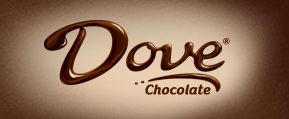 Тинькофф.Кредитные системы
Социальная коммерция
Очень небольшой частный бизнес по изготовлению футболок с различными принтами с помощью Одноклассников продает около 500 заказов в день!
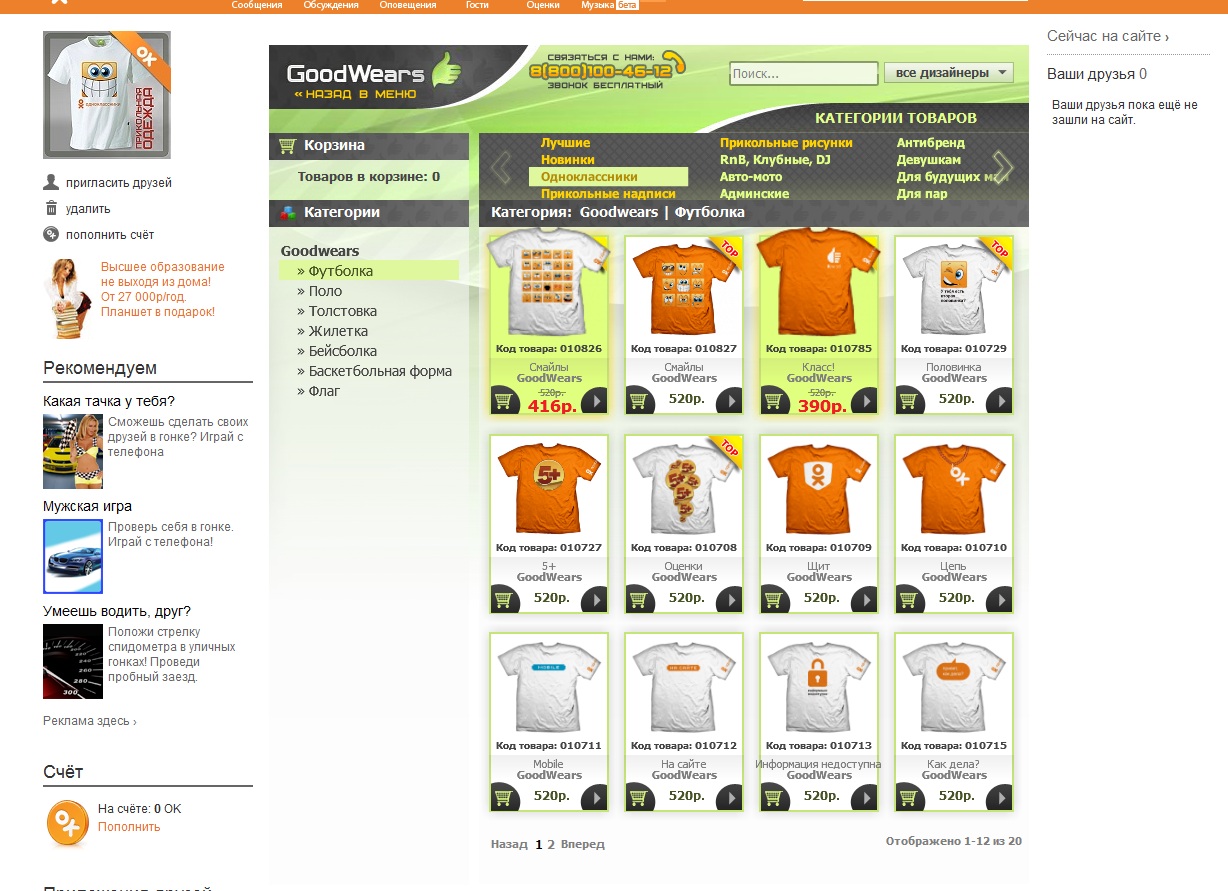 Откуда идет траффик на приложения и группы
объявления target
Вирусные  рекламные  проекты
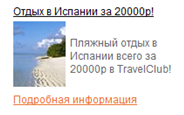 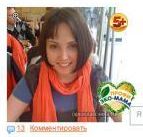 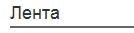 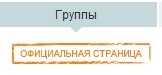 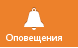 баннеры 200x300
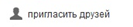 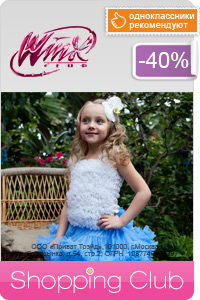 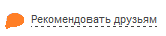 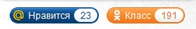 Общий каталог 
игр/приложений
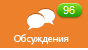 приложение
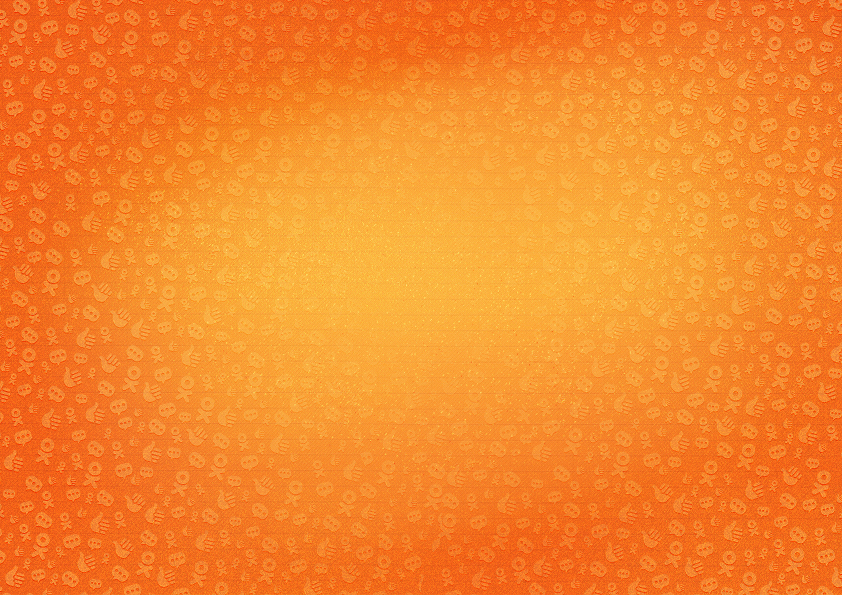 СПАСИБО